Simple 
Solar Cookers
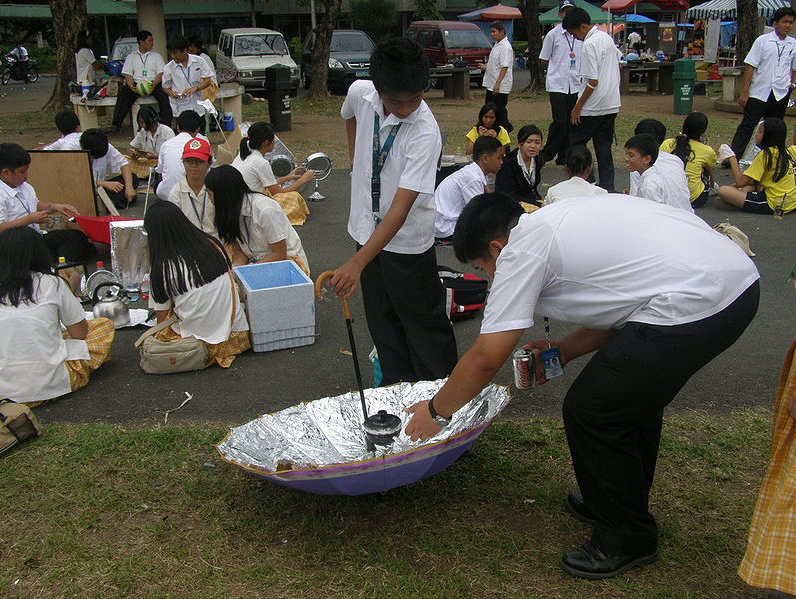 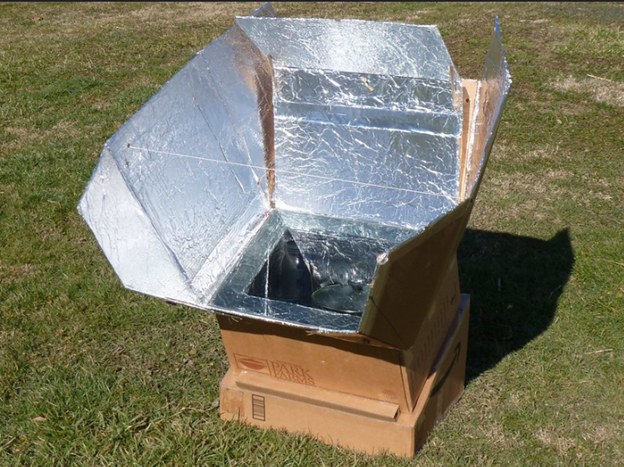 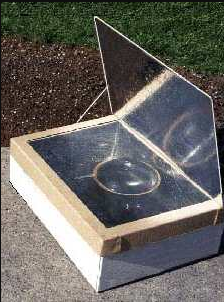 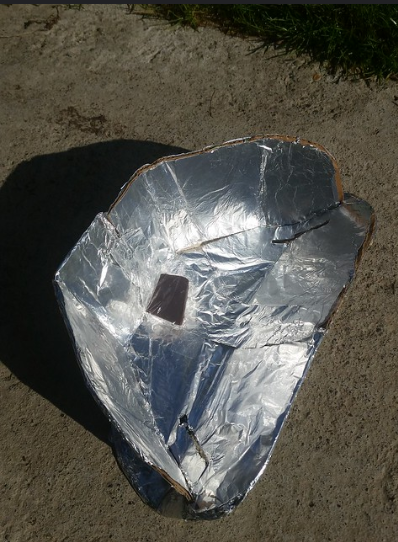 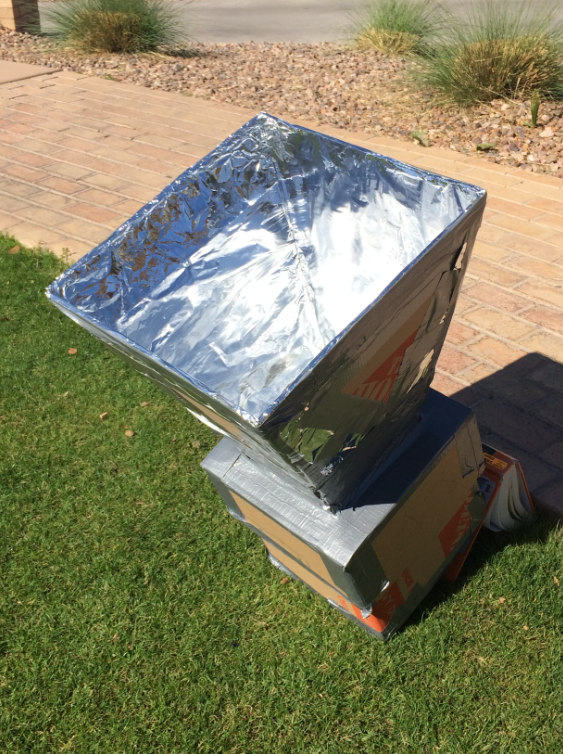 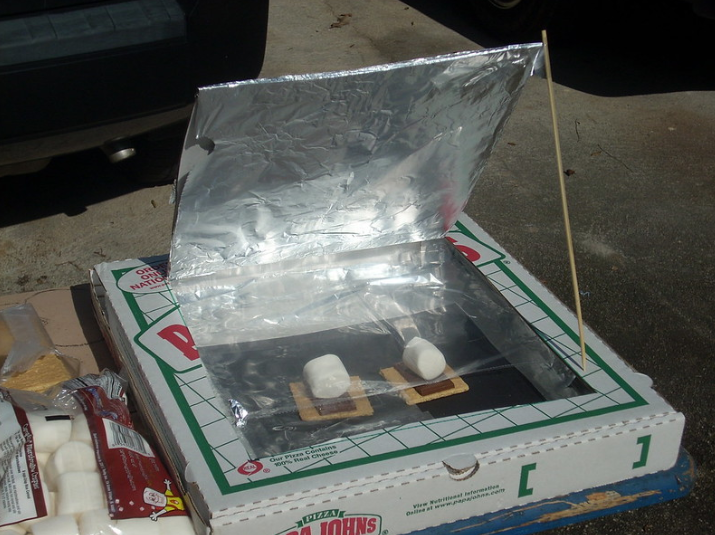 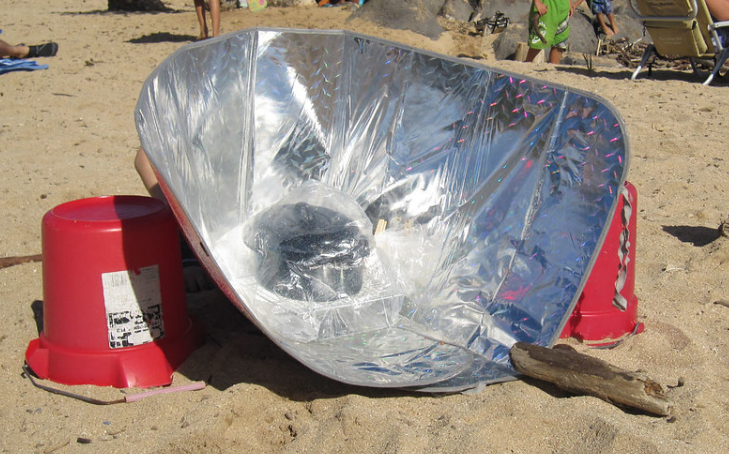 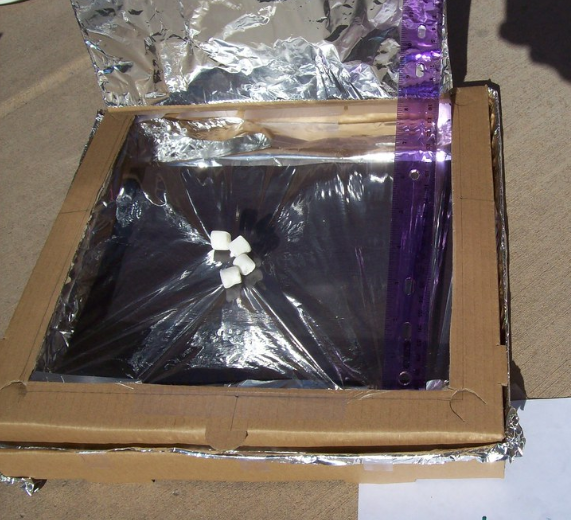 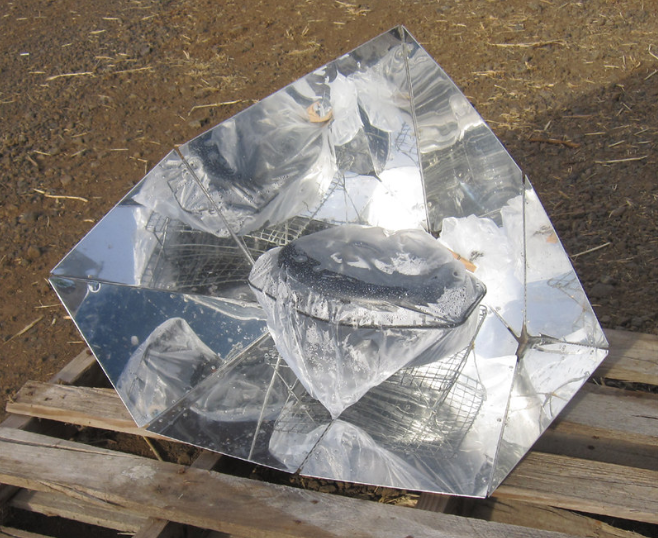